Equation of a line from gradient and a point
Intelligent Practice
Silent 
Teacher
Narration
Your Turn
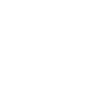 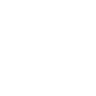 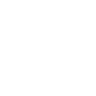 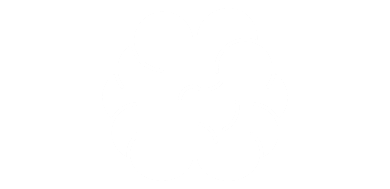 Practice
Worked Example
Your Turn
@cathowie
@cathowie
@cathowie